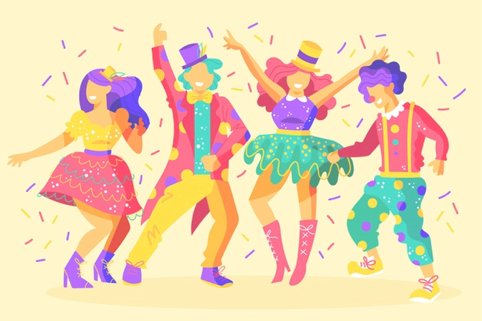 10 - 4 =
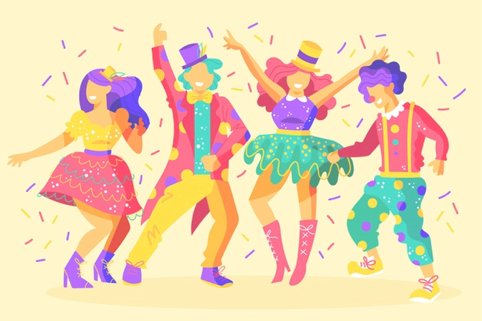 10 - 4 = 6
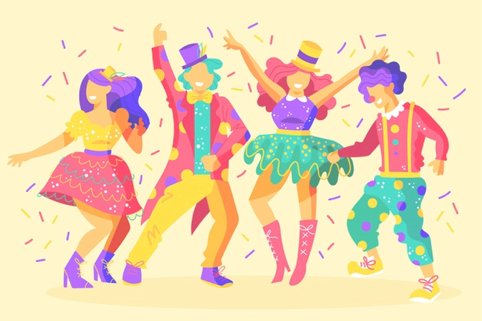 7 - 2 =
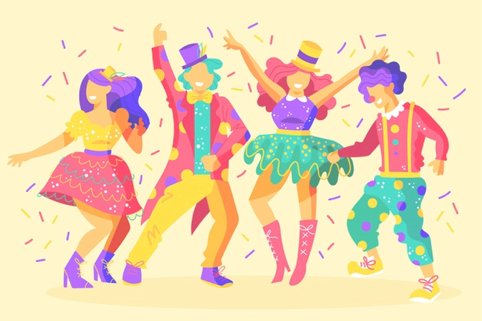 7 - 2 = 5
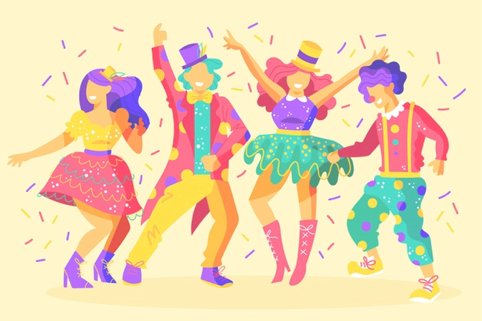 9 - 7 =
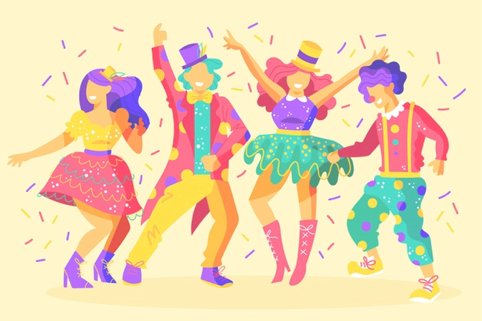 9 - 7 = 2
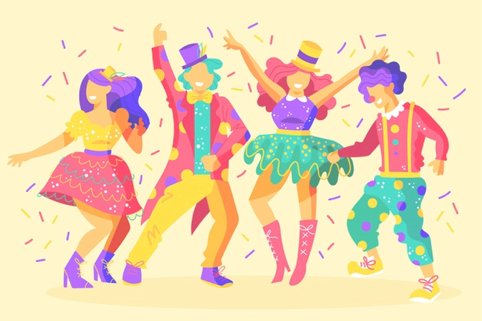 6 - 3 =
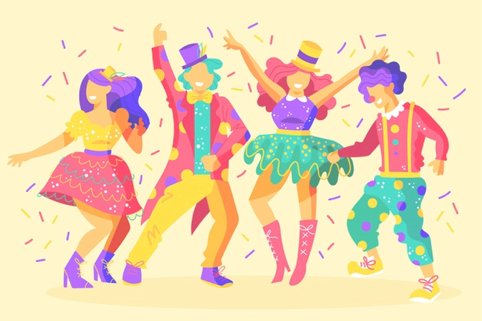 6 - 3 = 3
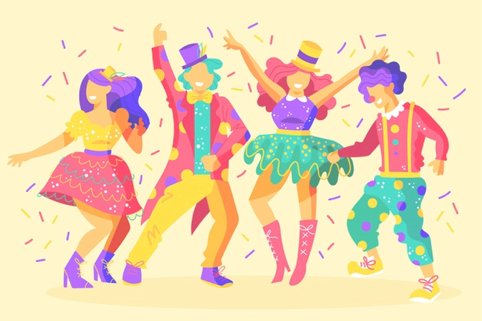 10 - 9 =
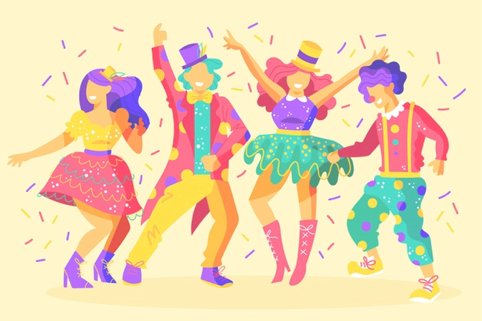 10 - 9 = 1
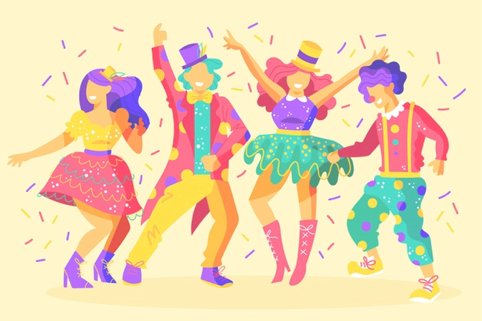 8 - 3 =
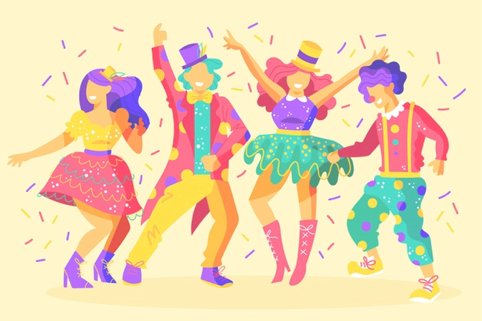 8 - 3 = 5
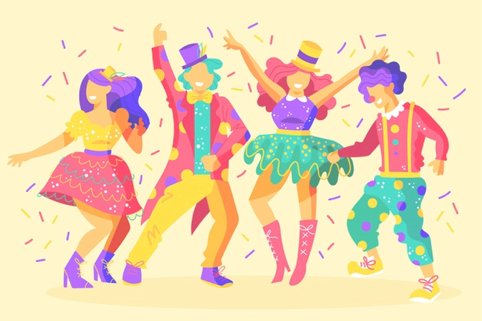 6 - 6 =
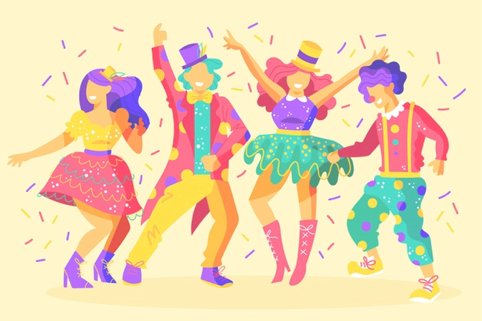 6 - 6 = 0
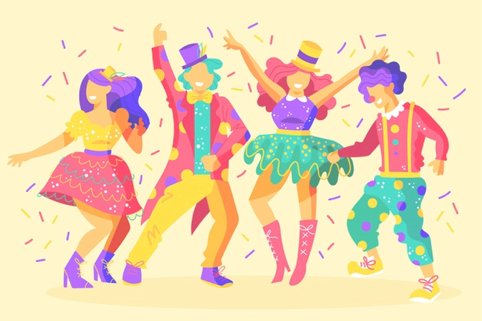 10 - 5 =
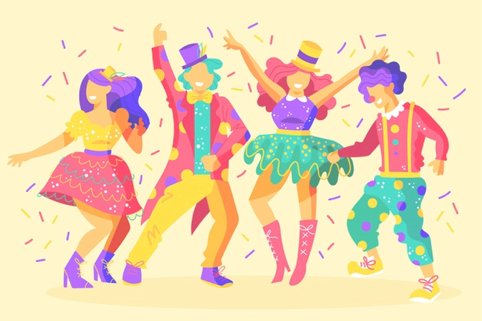 10 - 5 = 5
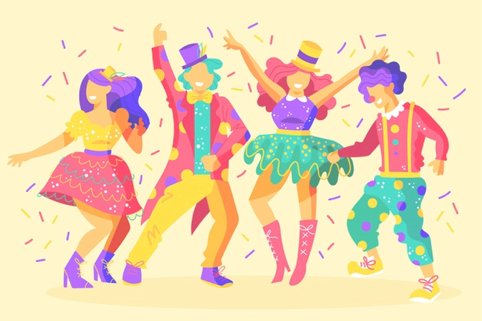 10 - 8 =
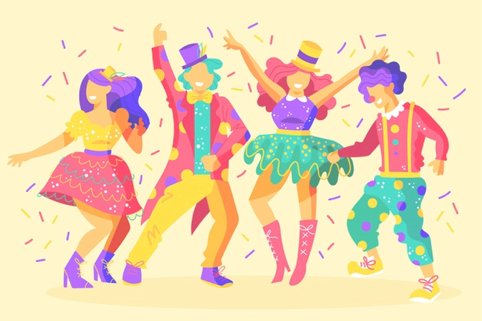 10 - 8 = 2
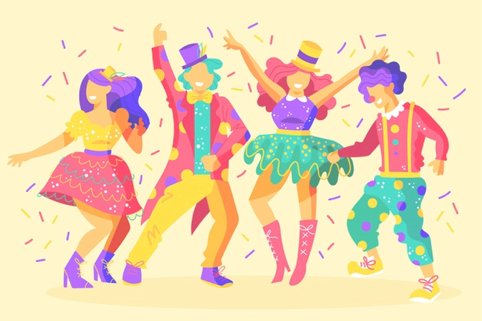 7 - 4 =
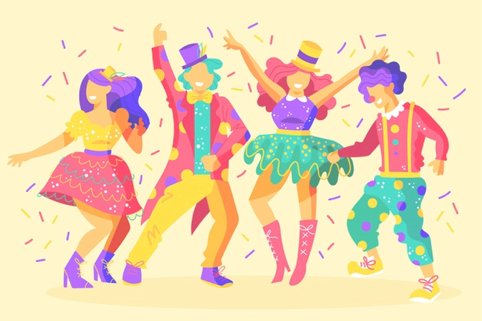 7 - 4 = 3